Не вредно, ребята, учиться считать, 
делить, умножать, прибавлять, вычитать. 
Запомните все, что без точного счёта 
не сдвинется с места любая работа. 
Без счёта не будет на улице света, 
Без счёта не сможет подняться ракета, 
Без счёта письмо не найдёт адресата 
И в прятки сыграть не сумеют ребята. 
В семье математика тоже нужна 
Семейный бюджет мы считаем всегда. 
Сколько платить за квартиру, за газ 
И сколько осталось в кармане у нас. 
Беретесь, ребята, скорей за работу 
Учитесь считать, чтоб не сбиться со счёта
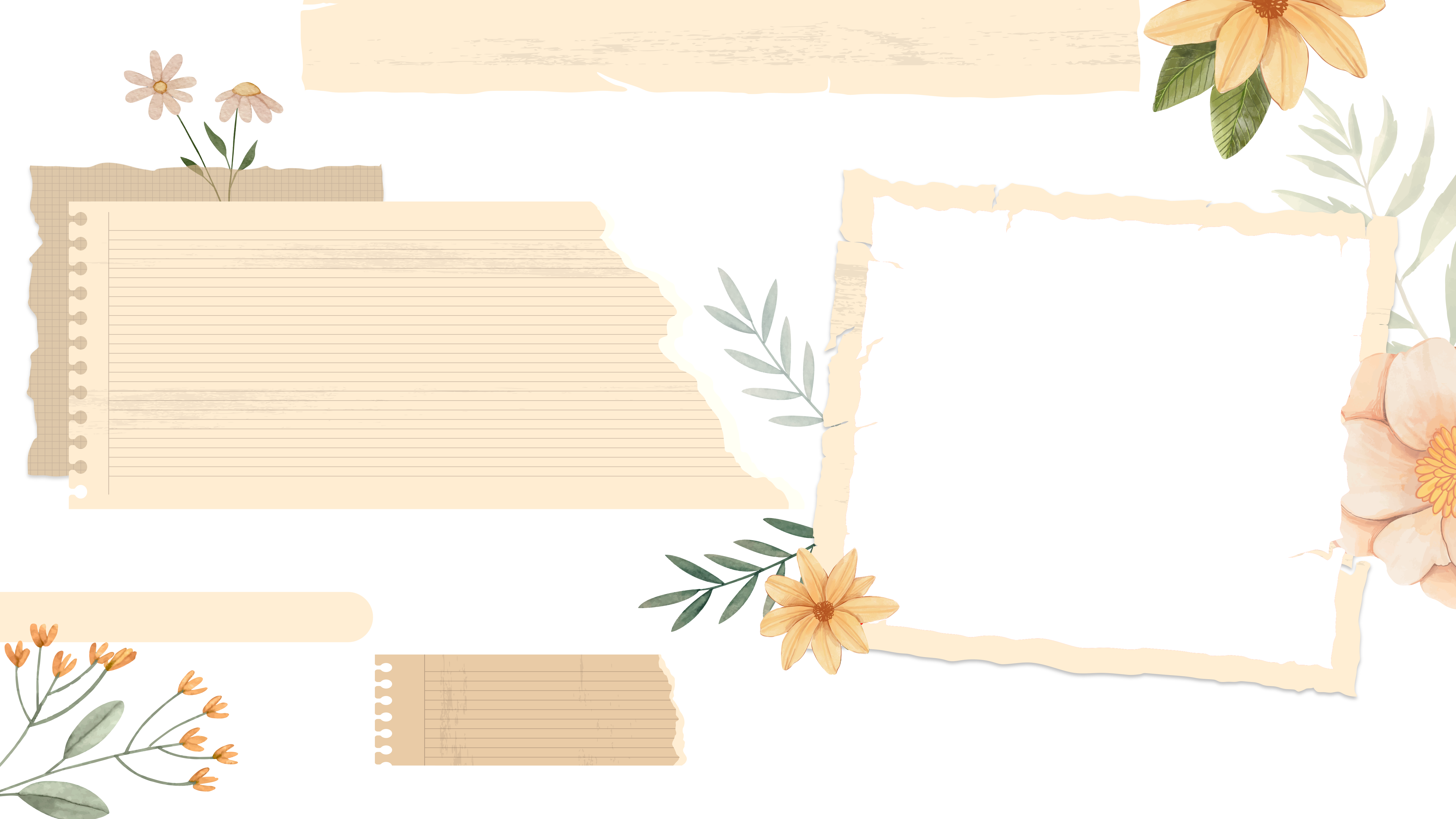 Один день из жизни семьи
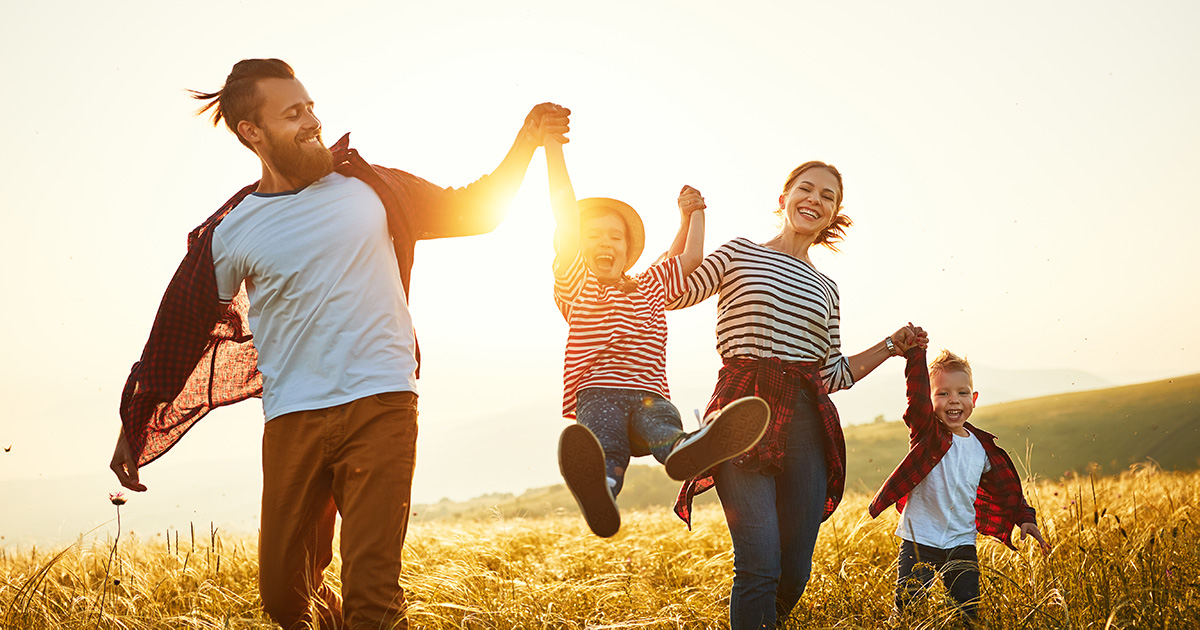 Прочитайте текст и ответьте на следущие вопросы
Моя семья очень дружная. В её состав входят шесть человек: бабушка, дедушка, мама, папа, я и сестрёнка. Члены моей семьи — самые родные и близкие мне люди.
Мою маму зовут Елена. Она делает всю домашнюю работу: убирает, готовит еду, моет посуду, стирает, поливает цветы. Моего отца зовут Роман. Он очень трудолюбивый и во всём помогает матери. Мою сестру зовут Аня. Она старше меня на 5 лет. Сестра помогает маме с домашними делами, а мне — с приготовлением уроков. Я очень благодарна ей за это. Нашу семью дополняет собака Рекс породы лабрадор. Я её всегда вывожу на улицу погулять. Мне очень нравится моя большая и дружная семья. Я считаю, что она лучшая в мире.
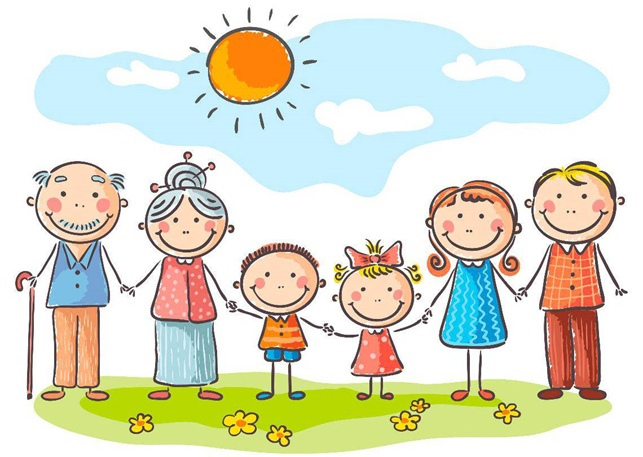 1. Сколько человек в этой семье?
2. Когда маме было 25 лет дочери было 6 лет. Сейчас маме 33 год. Сколько лет дочери?
3. Разница в возрасте двух детей 5 лет. Старшей сейчас 14 лет, а сколько лет младшему?
4. День рождение у бабушки в шестом месяце года. Как он называется?
Правильные ответы: 	1. 6 человек;	2. 14 лет;		3. 9 лет;		4. Июнь.
Доход семьи в месяц
Зарплата папы – 22 000 руб. 
Зарплата мамы - 16 000 руб. 
Пенсия бабушки – 11 500 руб.
Пенсия дедушки – 12 000 руб. 
Пособие на детей (на двоих) – 500 руб. 

Итого:
62 000 руб.
Расходы семьи в месяц
Питание – 20 000 руб. 
Квартплата – 7 800 руб. 
Прочие расходы (лекарства, театр и др.) – 10 000 руб. 
Затраты на одежду – 5 000 руб


Итого:
45 800 руб.
Накопления семьи в месяц:
16 200 руб.
Лекарство для бабушки
Больному прописано лекарство, которое нужно пить по 0,5 г 3 раза в день в течение 8 дней. В одной упаковке 10 таблеток лекарства по 0,25 г. Какого наименьшего количества упаковок хватит на весь курс лечения?
1) 0,5 · 3 · 8 = 12 (г) лекарства нужно на курс лечения 
2) 0,25 · 10 = 2,5 (г) лекарства в 1 упаковке 
3) 12 : 2,5 = 4,8 (упаковок) 

Ответ: 5 упаковок.
Сок
Пакетик сока стоит 14 рублей 50 копеек. Какое наибольшее число пакетиков сока можно купить на 100 рублей?

(Хватит ли денег Ване, если он захочет купить сок себе и угостить пятерых друзей; если «да», то сколько денег у него останется?)
100 : 14,5 = 6,8… (п.) 
100 – 14,5 · 6 = 100 – 87 = 13 (руб.) 

Ответ: 6 пакетиков сока; останется 13 рублей
Аня и sms
До акции стоимость одного sms-сообщения была 1 руб. 60 коп. По акции она стала 1 руб. 20 коп. На сколько процентов снизилась цена одного sms-сообщения?
1,6-1,2=0,4 (руб.) – скидка
0,4:1,6*100%=25%

Ответ: на 25% снизилась стоимость одного sms-сообщения
Аня и sms
Аня отправила SMS-сообщения к Новому году своим 26 подругам. Стоимость одного SMS-сообщения 1 рубль 20 копеек. Перед отправкой сообщений у Ани оставалось 50 рублей. Сколько рублей останется у Ани после отправки всех сообщений?
1 руб. 20 коп. = 1,2 руб. 
26 · 1,2 = 31,2 (руб.) стоимость 26 SMS-сообщений 
50 – 31,2 = 18,8 = 18 руб. 80 коп. останется у Ани 

Ответ: 18 руб. 80 коп
Аня и проездной
Аня купила месячный проездной билет на автобус. За месяц она сделала 45 поездок. Сколько рублей она сэкономила, если проездной билет стоит 580 рублей, а разовая поездка 26 рублей?
26 · 45 = 1170 руб. 
1170 – 580 = 590 руб. 

Ответ: 590 руб. сэкономила Аня
Папин отпуск
Для ремонта четырехкомнатной квартиры купили 42 рулона обоев. Сколько пачек обойного клея нужно купить, если одна пачка клея рассчитана на 8 рулонов?
42 : 8 = 5,25 (пачек)

Ответ: 6 пачек клея нужно купить.
Папин отпуск
Сколько нужно заплатить за обои и клей, если стоимость одного рулона 320 рублей, а пачки клея 32,5 руб?
320 · 42 = 13400 руб. 
32,5 · 6 = 213 руб.
13400 + 213 = 13613 руб.
Поездка к морю
На поезде: 
3 человека: 5100 · 3 = 15300 (руб.) 
4 человека: 5100 · 4 = 20400 (руб.) 
На машине: 
100 км -- 11 литров 
1500 км -- 11 · 15 = 165 (литров) на всю дорогу 
165 · 49,8 = 8217 (руб.) стоимость поездки на машине 
Ответ: выгоднее ехать на машине, 8217 рублей.
Билет на поезд на одного человека стоит 5100 рублей. Автомобиль расходует 11 литров бензина на 100 километров пути, расстояние по шоссе равно 1500 км, а цена бензина – 49,8 руб. за литр. Сколько рублей будет стоить самая дешевая поездка для этой семьи? а) Если поедут все четверо? 
б) Если поедут трое? (Аня может отправиться с группой в спортивный лагерь)
Рефлексия
Решая повседневные задачи вместе с членами этой семьи, мы хоть раз задумывались, какая профессия у мамы или у папы, какой профессией овладевает Аня, кем в будущем хочет стать Ваня? 
Как изменилось ваше мнение о нужности и значимости математики в вашей жизни?
Нужно ли вдумчиво читать задачи?
Всегда ли все данные из задачи нужны для ее решения?